Washington StateDSHS Integrated Client Database(ICDB)
Division of Behavioral Health and Recovery

Earl Long, Behavioral Health Administrator
Ahney King, Behavioral Health Criminal Justice Administrator

August 2, 2017
DSHS ICDB – What is it?
A longitudinal client database containing over a decade of detailed service risks, history, costs, and outcomes. Information is drawn from over 30 data systems across and outside of DSHS.

This information is used to: 

Support cost-benefit and cost offset

Provide analyses, program evaluations, operational program decisions

geographical analyses and in-depth research
DSHS ICDB – Why?
Provides an explanation for the state’s social services for the 2.4 million DSHS clients served each year.

The ICDB is the only place where all the DSHS client information comes together.  This central client database, provides a current and historical look into the life experiences of Washington residents and families who encounter the state’s social service system.
DSHS ICDB –  Confidentiality
Strict confidentiality standards are in place to ensure protection of personal client information
 
Strict adherence to human subjects review applies to all research conducted from this central client database 

Data management is HIPAA compliant

Meets 42 CFR confidentiality requirements
DSHS ICDB – What kind of data
Housing Assistance
Emergency Shelter
Transitional Housing
Homeless Prevention and Rapid Re-housing 
Permanent Supportive Housing
Dental Services
Medical Eligibility Medicaid, State Only
Hospital Inpatient/ Outpatient
Managed Care 
Physician Services
Prescription Drugs
Public Housing
Housing Choice Vouchers
Multi-Family Project-Based Vouchers
Incarcerations
Community Supervision
Arrests
Charges
Convictions
Hours
Wages
Births
Deaths
Housing 
and Urban Development Public Housing Authority
Administrative 
Office 
of the Courts
Employment 
Security Department
Washington State Patrol
Department 
of Corrections
Health Care Authority
Department 
of Health
Department 
of Commerce
External
DSHS 
Economic Services
DSHS 
Juvenile 
Rehabilitation
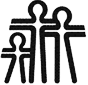 WASHINGTON STATE
Department of Social and Health Services 
Integrated Client Databases
Internal
Food Stamps
TANF and State Family Assistance
General Assistance
Child Support Services
Working Connections Child Care
Institutions 
Dispositional Alternative
Community Placement
Parole
Assessments
Detoxification
Opiate Substitution Treatment
Outpatient Treatment
Residential Treatment
Child Study Treatment Center
Children’s Long-term Inpatient Program
Community Inpatient Evaluation/ Treatment
Community Services
State Hospitals State Institutions
DSHS 
Behavioral Health and Service Integration
Mental Health and Substance Abuse Services
DSHS 
Aging and Long-Term Support
DSHS Children’s Services
DSHS 
Developmental Disabilities
DSHS 
Vocational Rehabilitation
Nursing Facilities
In-home Services
Community Residential
Functional Assessments
Case Management
Community Residential Services 
Personal Care Support
Residential Habilitation Centers and Nursing Facilities
Medical and Psychological Services 
Training, Education, Supplies
Case Management
Vocational Assessments Job Skills
Child Protective Services
Child Welfare Services 
Adoption
Adoption Support
Child Care
Out of Home Placement
Voluntary Services
Family Reconciliation Services
DSHS ICDB – Dashboards
ICDB is used to create profiles, know as dashboards, as a way of describing services
  
Dashboards are available for anyone’s use.  Current dashboard are located at:
https://www.dshs.wa.gov/sesa/research-and-data-analysis/dashboards

Next are a few snap shots from the dashboard of drug courts
DSHS ICDB – Snapshots
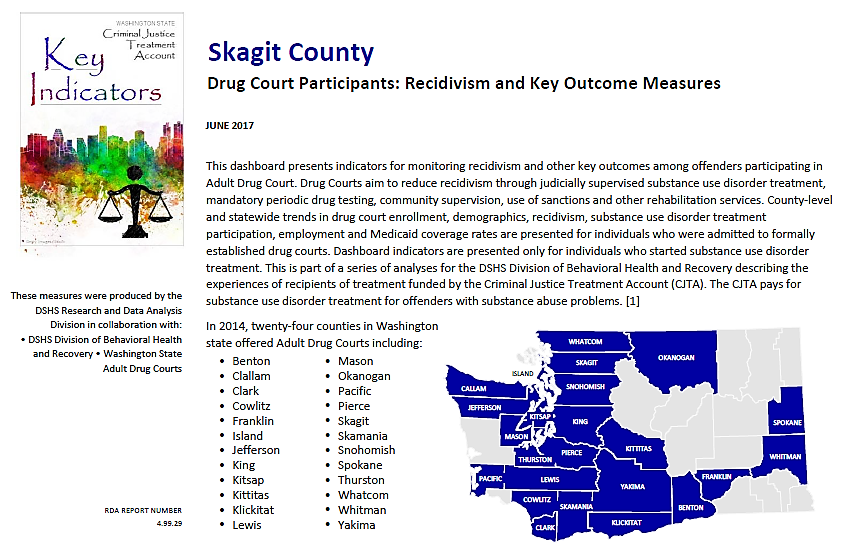 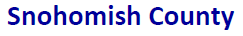 DSHS ICDB – Snapshots
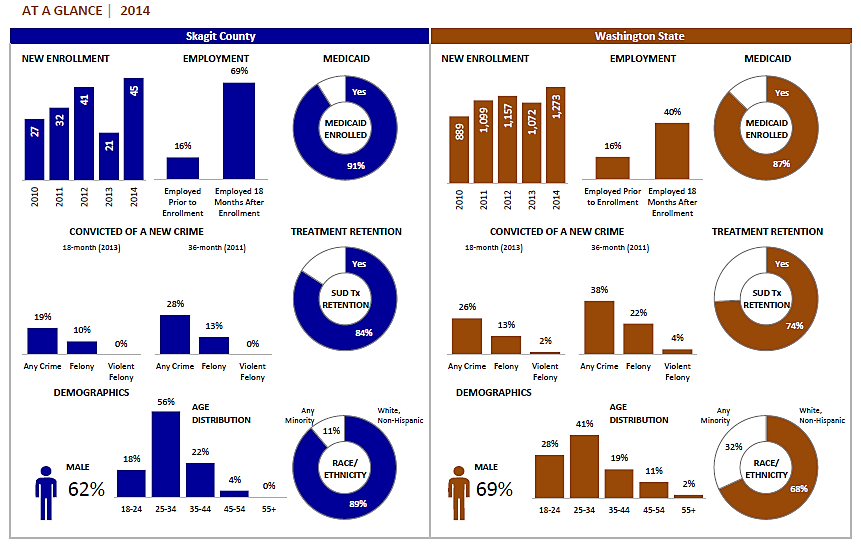 DSHS ICDB – Snapshots
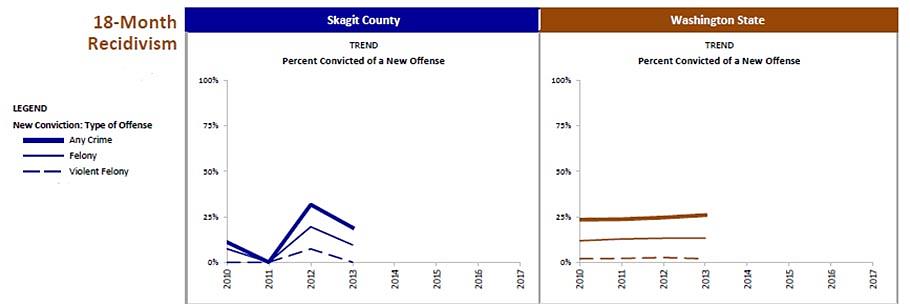 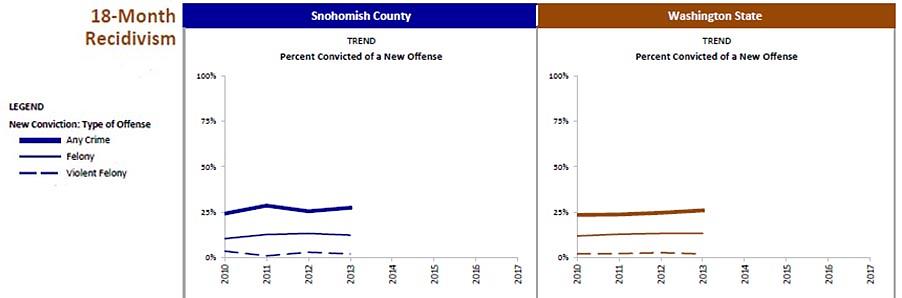 DSHS ICDB – Snapshots
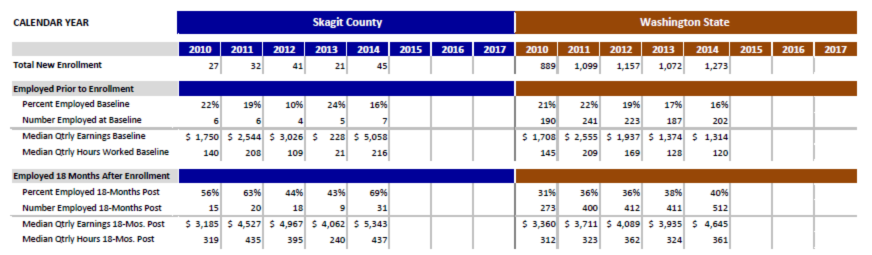 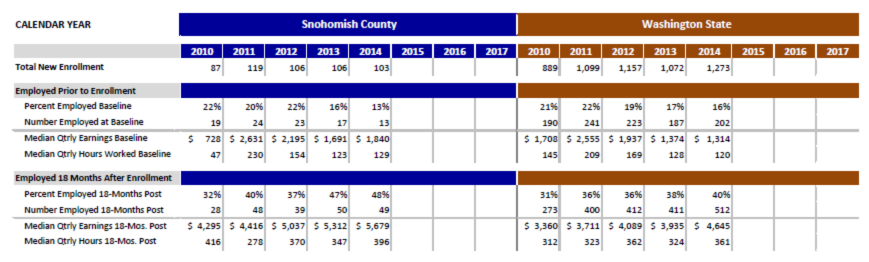 DSHS ICDB – Jails and RSAT
Well, we are not quite there yet with a dashboard 

Why?

Jail data was not one of the data sources in the ICDB until this year  
Data was not available until the Washington State Legislature passed legislation that required jails to collect data in a uniform fashion

Work is on-going with jails to develop methods to uniformly collect and submit data
DSHS ICDB – Jails and RSAT
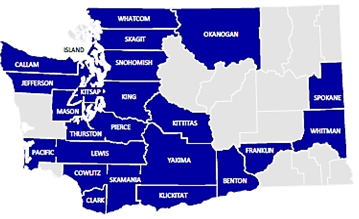 Washington has only one RSAT project, which is housed in the Skagit County jail 
 
The county population is 123,000
Located 60 miles north of Seattle, Skagit County’s primary sources of employment are agriculture and tourism

A new jail will open in September 2017 and will house 400 inmates
DSHS ICDB – RSAT Treatment Data
Although we do not have a dashboard, we do have a few snapshots of data showing what happened to individuals who left the program:

Of 137 people who participated in RSAT between January 2014 and June 2017 :
note: Clients had multiple admission during the 6-month timeperiod following RSAT Release
DSHS ICDB – RSAT Arrest Data
Of 137 people who participated in RSAT between January 2014 and June 2017:
DSHS ICDB – RSAT Arrest Data
Of 137 people who participated in RSAT between January 2014 and June 2017:
Questions?  
Please contact either:

Earl Long at 360-725-9985, earl.long@dshs.wa.gov

Ahney King at 360-725-3753, ahney.king@dshs.wa.gov